Деление    десятичных дробей
алгоритмы, образцы рассуждений
 учитель математики Бреславская Юлия Юрьевна
Параграф 35 стр. 237-239
Чтобы разделить десятичную дробь на натуральное число надо:
разделить дробь на это число,   
   не обращая внимания на запятую;
2) поставить в частном запятую,  
 когда кончится деление целой части.





Если целая часть меньше  делителя, 
то частное начинается  с нуля целых!
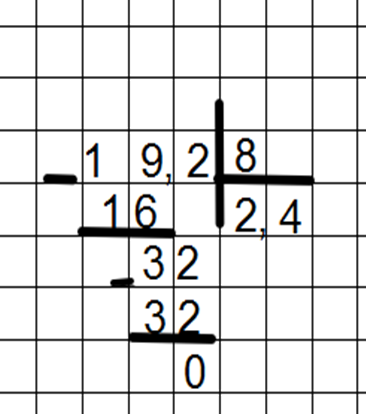 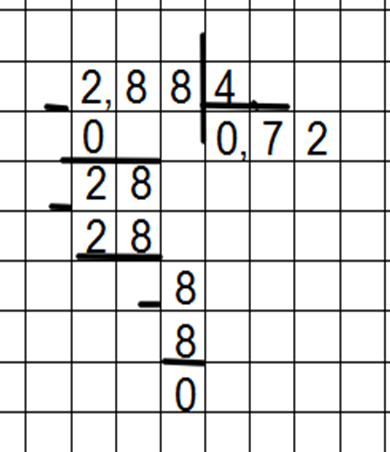 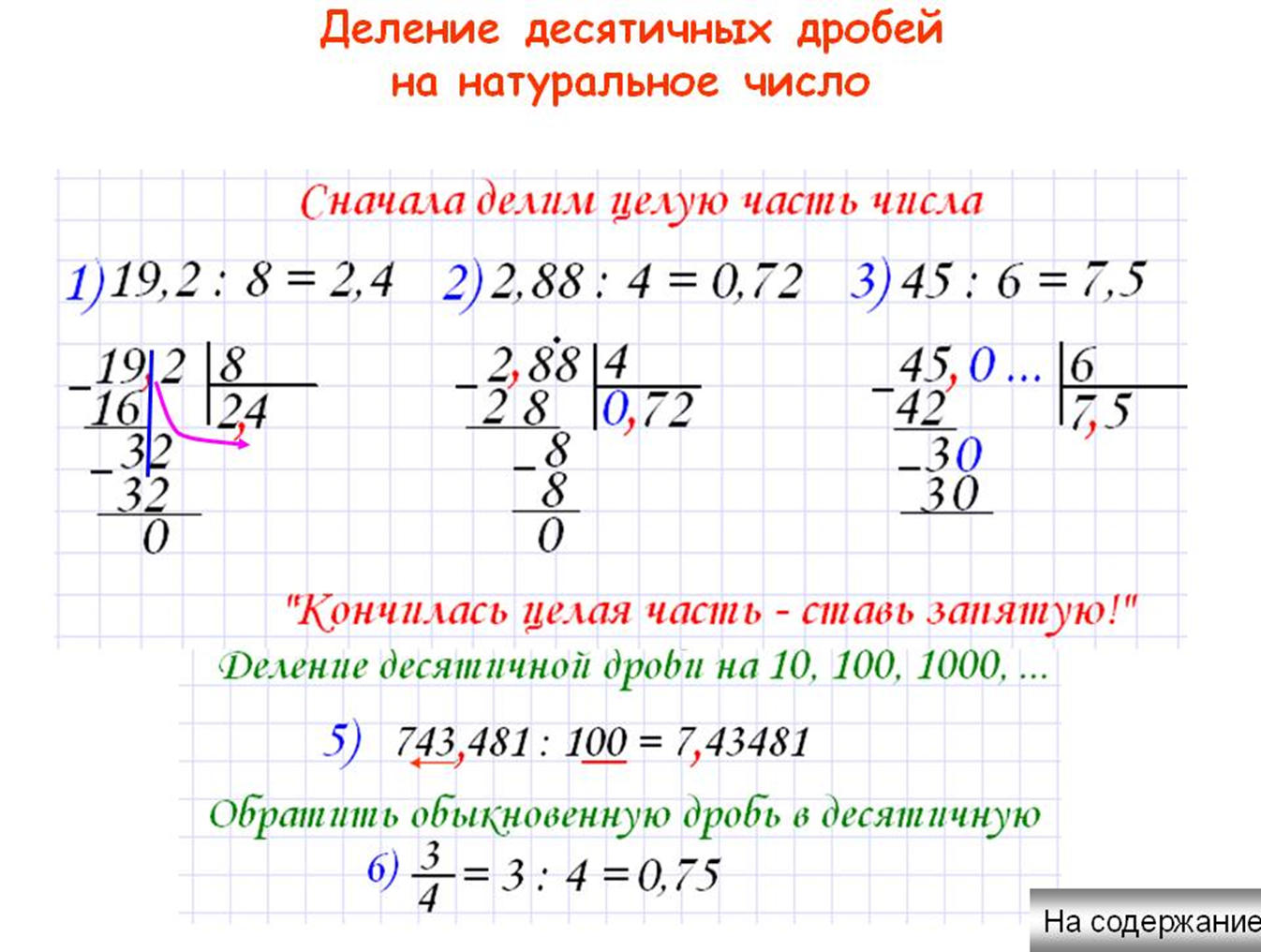 №963 (посмотри образец рассуждения, доделай самостоятельно)
№965(1,4,5,7- образец рассуждений; остальные- самостоятельно по образцу)
№971 (образец рассуждений, вычисления самостоятельно)
Выполни все задания ( помни, 
что письменные вычисления учитель должен видеть, 
пользоваться калькулятором ЗАПРЕЩЕНО), 
вышли результат на электронную почту учителя!

     Три пути ведут к знанию: путь размышления – это путь самый благородный,путь подражания – это путь самый легкий,путь опыта – это путь самый горький.                                                                 Конфуций
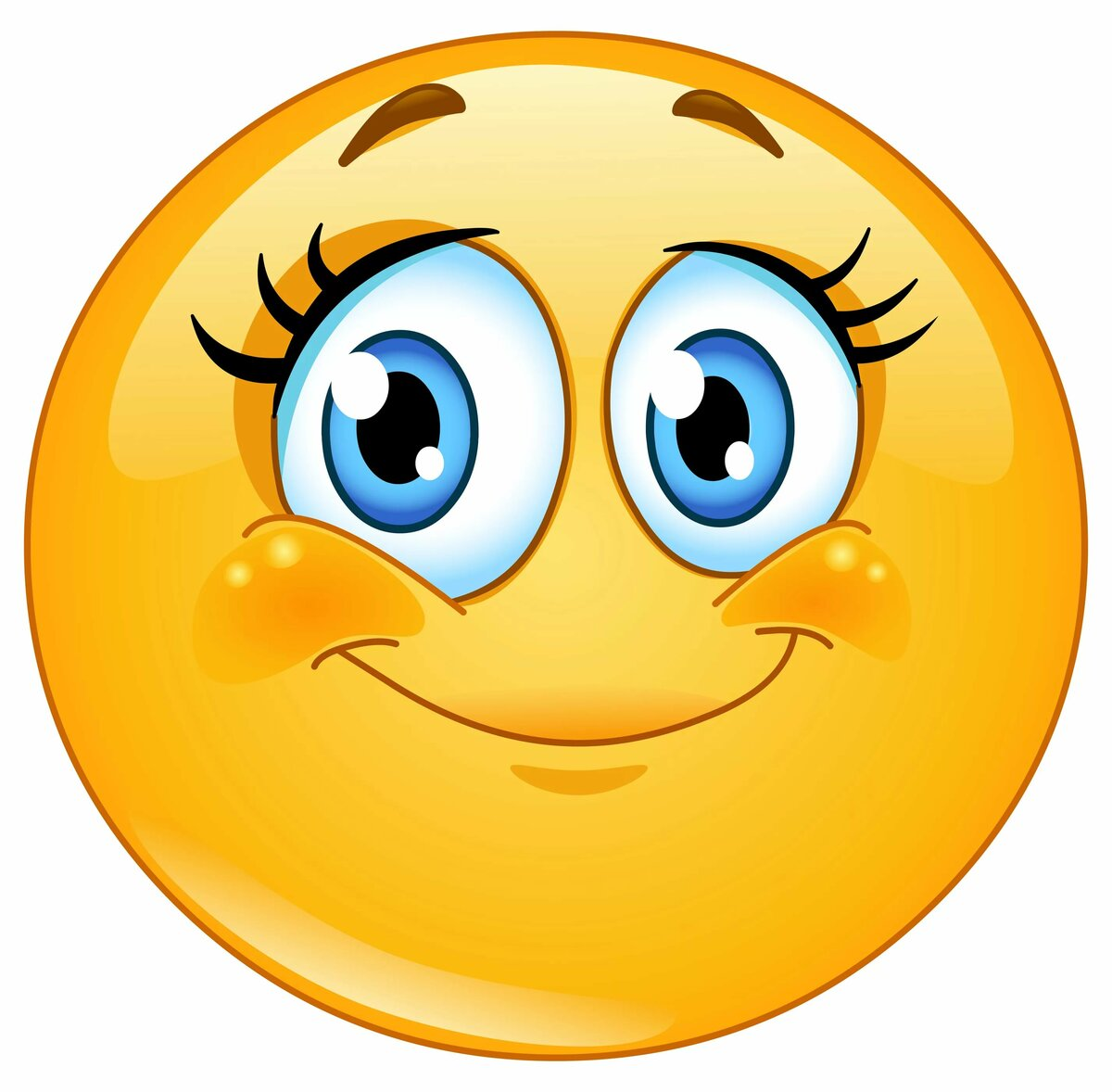